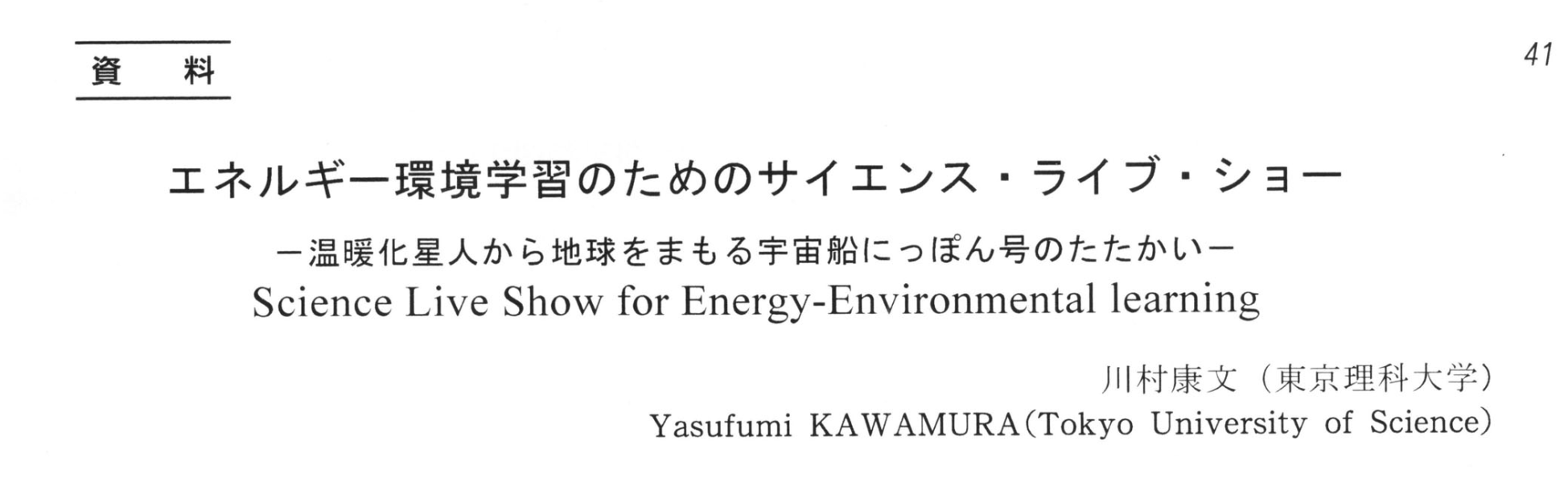 2012/08/01
輪講　M2渡部温
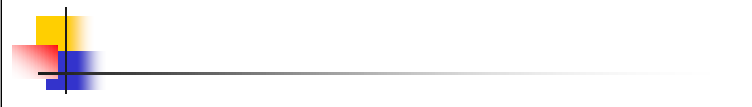 1.はじめに
本論文は
ESDやエネルギー環境教育を推進する方法論として

“サイエンス・ライブ・ショー”

の有用性を説いた論文である。
ESD : Education for Sustainable Development
 　　　　   : 持続発展教育
そもそも“サイエンス・ライブ・ショー”とは…

サイエンスショー + 演劇 + 音響&映像　の事である。
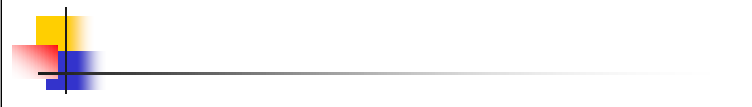 2.サイエンス・コミュニケーションとしての広がり
現在、サイエンス・ライブ・ショー

「温暖化星人から地球をまもる宇宙船にっぽん号のたたかい」

の講演回数は○○回!!
(目標は100回公演)
需要があるからこその供給である。
つまり、サイエンス・ライブ・ショーの価値が認められ、
有意義だと認知されているという事である。
なぜ、有用性があるのか？？
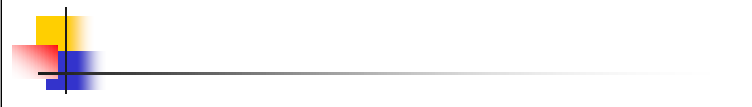 3.サイエンス・ライブ・ショー概要
テーマ：地球温暖化
簡単な流れ
宇宙船にっぽん号と温暖化星人号のやりとり
↓
ニ酸化炭素の性質を解き明かしていく
↓
温暖化デモンストレーション実験機
↓
二酸化炭素をあまり多く出さない生活の仕方
(それぞれの場・公演団体の裁量に委ねる)
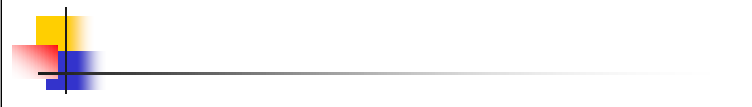 4.このシナリオに続いて行う実験の例
省エネ電球で考えるエコハウス

　手回し発電機をつくろう

　自転車発電で旧式テレビと省エネテレビを比べよう

水素エネルギーでロケットを飛ばそう

サボニウス風車風力発電機や色素増感太陽電池で
新エネルギーを体験しよう

などなど
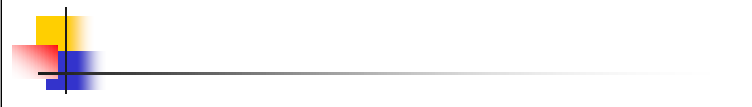 5.「宇宙船にっぽん号のたたかい」から何を学ぶか
100%ガス爆弾が二酸化炭素、と一方的に教えるの　　 
　ではなく、空気より重く、ものを燃やさない性質を持　
　ち、石灰水に入れると白濁をする、というように子ど　
　も達がサイエンス・ライブショーを通して、解き明か　
　していくということで見ている側に納得しながら学ん　　
　でもらうことができている

 子どもの保護者や主催者からも一緒になって楽し　
　めた、というアンケートの回答から年代問わず楽し　　
　みながら学習が出来、さらにサイエンス・コミュニ　
　ケーションとしての一端も担っている活動である
[Speaker Notes: ここのスライドでなぜ有用性があるかを述べる]
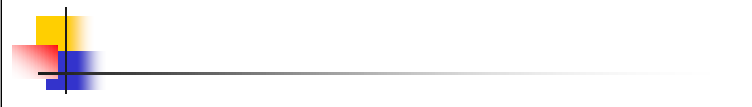 なぜ有用性があるのか？
演劇仕立てにしたことで普段の勉強雰囲気とは
　異なり、学習者にとってすっと入りやすい

 発見学習、学習者主体のサイエンス・ライブ・ショー
　となっているので学習効果が高い

 主催者に自由度があるため、試行錯誤しやすい


などなどの理由から有用性が認められ、多くの講演回数がなされている。
[Speaker Notes: ここのスライドでなぜ有用性があるかを述べる]
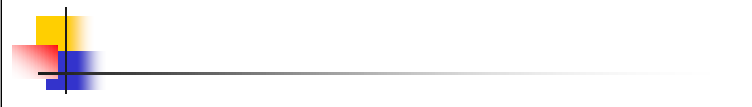 本論文を読んで…
高校生がサイエンス・ライブ・ショーを行う


　サイエンス・コミュニケーション


　研究室としての「宇宙船にっぽん号のたたかい」を
　  行うことの意義